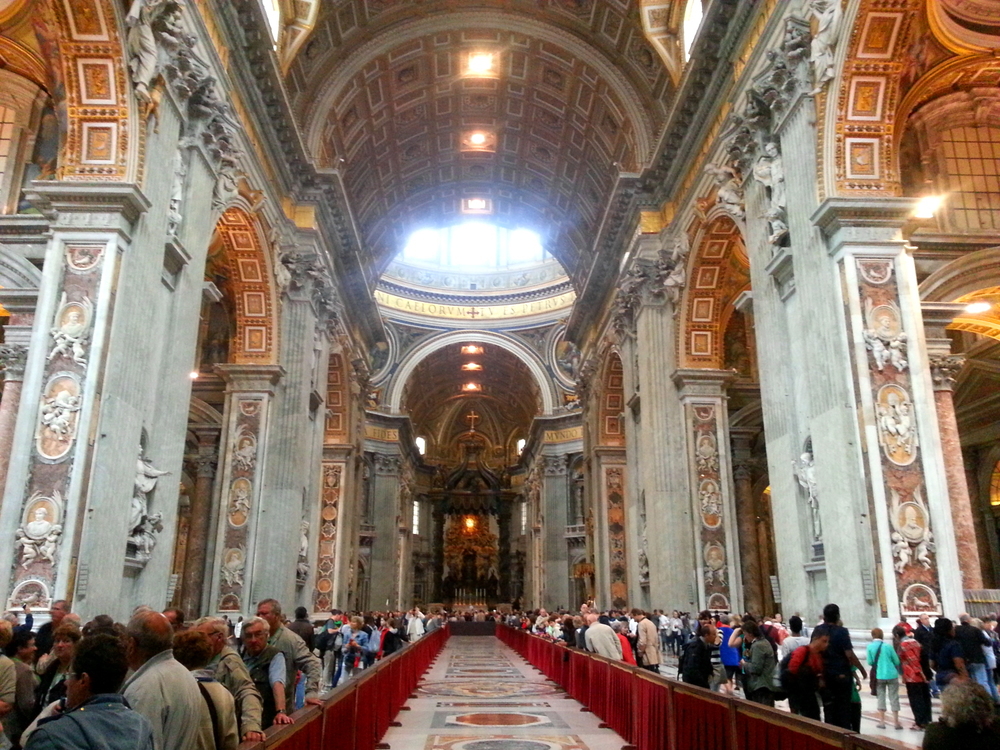 Seventeenth-Century Sacred Vocal  Genres
Italian Baroque Vocal Genres, 1600-1670
Secular

	“Monodies” (Solo Madrigal, Air)
	Continuo Madrigal (Concertato Madrigal)
	Early “opera”
Italian Baroque Vocal Genres, 1600-1670
Secular

	“Monodies” (Solo Madrigal, Air)
	Continuo Madrigal (Concertato Madrigal)
	Early “opera”


Sacred

	Cantata
	Oratorio
	Sacred Concerto
Italian Baroque Vocal Genres, 1600-1670
Secular

	“Monodies” (Solo Madrigal, Air)
	Continuo Madrigal (Concertato Madrigal)
	Early “opera”


Sacred

	Cantata
	Oratorio
	Sacred Concerto
Italian Baroque Vocal Genres, 1600-1670
Secular

	“Monodies” (Solo Madrigal, Air)
	Continuo Madrigal (Concertato Madrigal)
	Early “opera”


Sacred

	Cantata
	Oratorio
	Sacred Concerto
Oratorio – 17th Century
Non-staged, third-person retelling of a Biblical or other sacred narrative
Oratorio – 17th Century
Non-staged, third-person retelling of a Biblical or other sacred narrative.

Accompaniment: basso continuo, sometimes augmented with other instruments
Oratorio – 17th Century
Non-staged, third-person retelling of a Biblical or other sacred narrative.

Accompaniment: basso continuo, sometimes augmented with other instruments.

Proceeds in successive sections or parts:
Oratorio – 17th Century
Non-staged, third-person retelling of a Biblical or other sacred narrative.

Accompaniment: basso continuo, sometimes augmented with other instruments.

Proceeds in successive sections or parts:

	Recitative (the story proper), interspersed with:
Oratorio – 17th Century
Non-staged, third-person retelling of a Biblical or other sacred narrative.

Accompaniment: basso continuo, sometimes augmented with other instruments.

Proceeds in successive sections or parts:

	Recitative (the story proper), interspersed with:

	Set pieces for solo singer(s) (personifying protagonists)
Oratorio – 17th Century
Non-staged, third-person retelling of a Biblical or other sacred narrative.

Accompaniment: basso continuo, sometimes augmented with other instruments.

Proceeds in successive sections or parts:

	Recitative (the story proper), interspersed with:

	Set pieces for solo singer(s) (personifying protagonists)

	Choruses (commentary, reaction)
Oratorio – 17th Century
(a sacred alternative to secular opera, especially during the Lenten season, when performing opera was forbidden)
Non-staged, third-person retelling of a Biblical or other sacred narrative.

Accompaniment: basso continuo, sometimes augmented with other instruments.

Proceeds in successive sections or parts:

	Recitative (the story proper), interspersed with:

	Set pieces for solo singer(s) (personifying protagonists)

	Choruses (commentary, reaction)
Oratorio – 17th Century
(a sacred alternative to secular opera, especially during the Lenten season, when performing opera was forbidden)
Non-staged, third-person retelling of a Biblical or other sacred narrative.

Accompaniment: basso continuo, sometimes augmented with other instruments.

Proceeds in successive sections or parts:

	Recitative (the story proper), interspersed with:

	Set pieces for solo singer(s) (personifying protagonists)

	Choruses (commentary, reaction)
For example: Giacomo Carissimi’s Jephte [comp. before June 1648]
Origins of the word “oratorio”
Origins of the word “oratorio”
= a prayer hall for devotional exercises
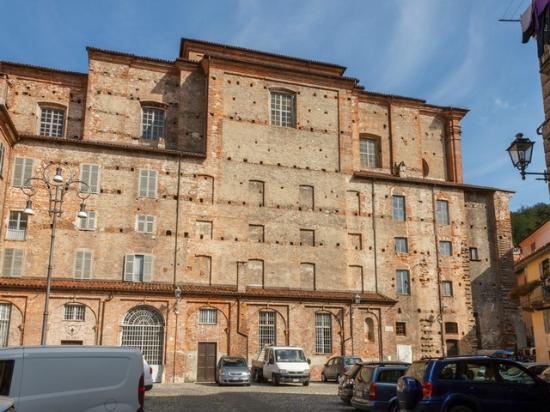 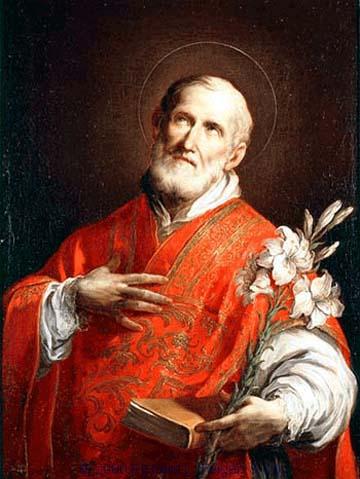 Rome, Congregazione dell’Oratorio
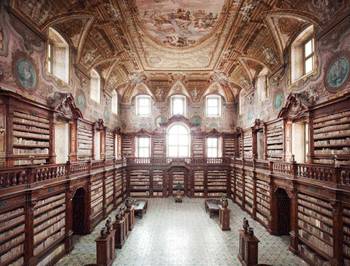 St. Filippo Neri (1515-95)
Mid-17th-Century Italian Oratorio: Two Types
Oratorio Volgare
Italian texts			     	
   poetic
Mid-17th-Century Italian Oratorio: Two Types
Oratorio Volgare			       Oratorio Latino
Italian texts			     	        Latin texts
   poetic				           prose
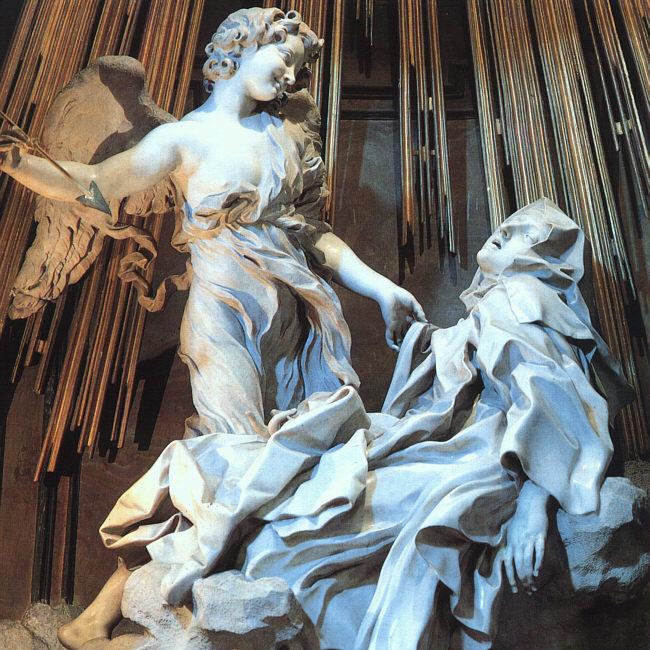 Bernini: The Ecstasy of St. Theresa (1640s)
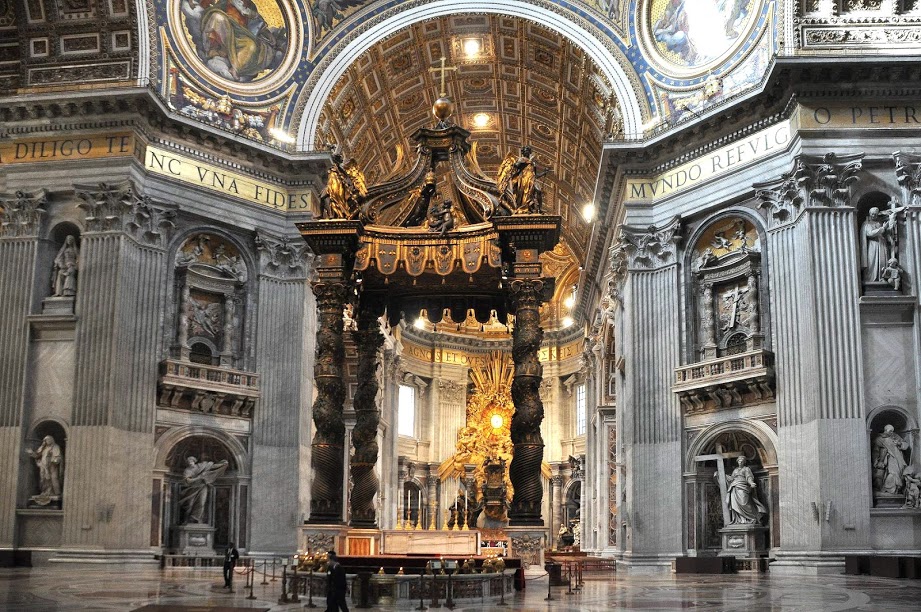 Bernini: Interior of St. Peter’s Basilica
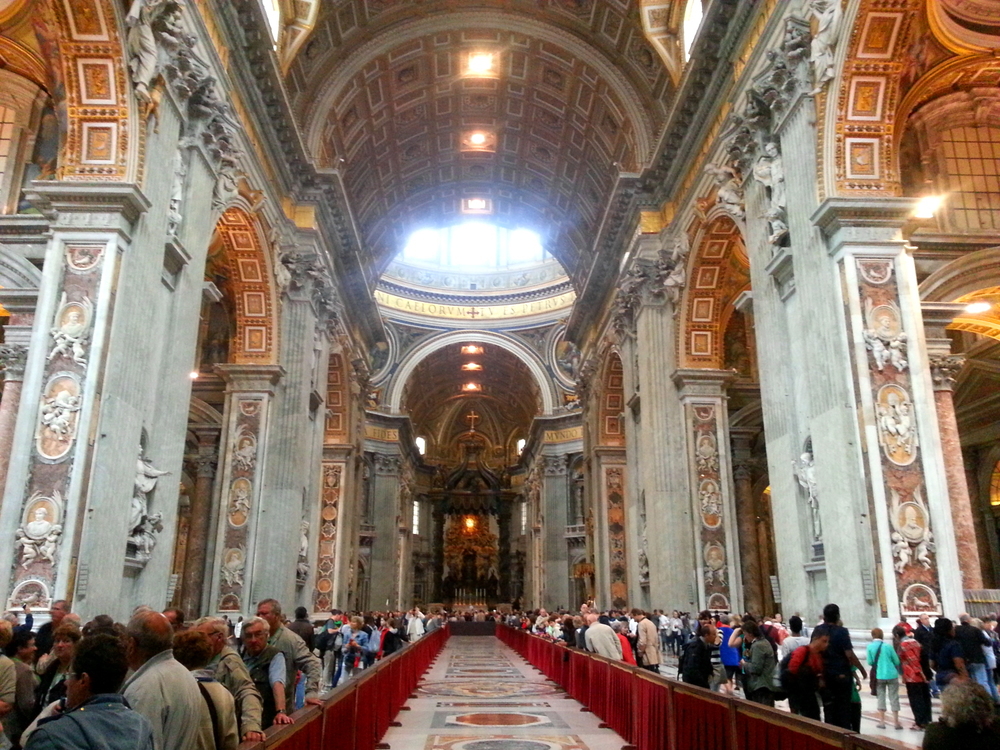 Mid-17th-Century Italian Oratorio: Two Types
Oratorio Volgare			       Oratorio Latino
Italian texts			     	        Latin texts
     poetic				           prose
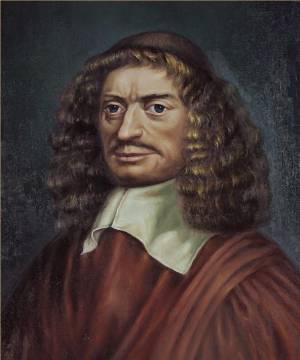 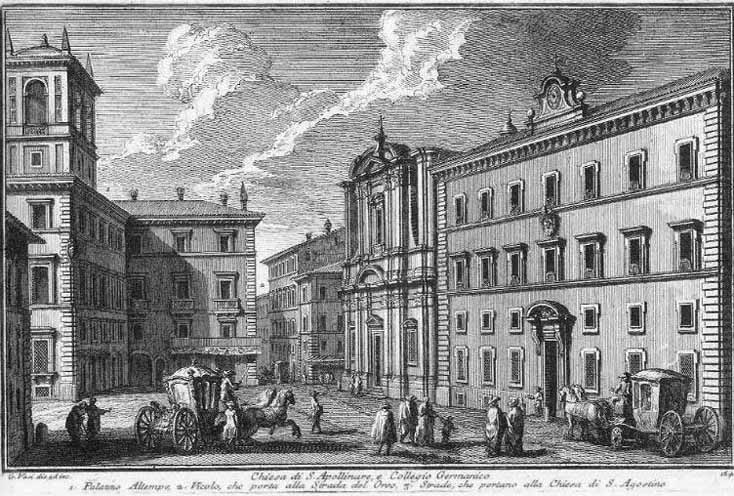 Giacomo Carissimi (1605-1674)
Rome, Collegio Germanico
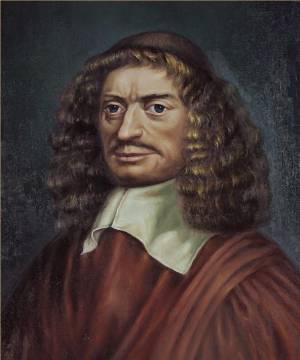 (Latin-Text) Oratorios Include:


Baltazar
Ezekiel
The Universal Flood
Jephte [before June 1648]
Jonas
The Last Judgment
The Judgment of Solomon
Giacomo Carissimi (1605-1674)
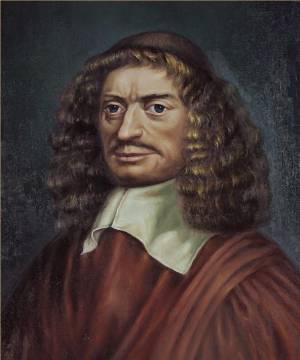 (Latin-Text) Oratorios Include:


Baltazar
Ezekiel
The Universal Flood
Jephte [before June 1648]
Jonas
The Last Judgment
The Judgment of Solomon
All are narrated paraphrases of Biblical texts.

       The musical settings include:

a narrator (“historicus”)
one or more vocal soloists
a chorus
a small instrumental ensemble
Giacomo Carissimi (1605-1674)
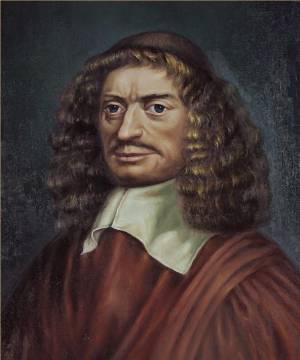 (Latin-Text) Oratorios Include:


Baltazar
Ezekiel
The Universal Flood
Jephte [before June 1648]
Jonas
The Last Judgment
The Judgment of Solomon
All are narrated paraphrases of Biblical texts.

       The musical setting includes:

a narrator (“historicus”)
one or more vocal soloists
a chorus
a small instrumental ensemble
Giacomo Carissimi (1605-1674)
Solo arioso for soprano, “Plorate colles”
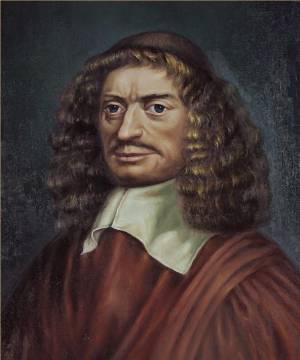 (Latin-Text) Oratorios Include:


Baltazar
Ezekiel
The Universal Flood
Jephte [before June 1648]
Jonas
The Last Judgment
The Judgment of Solomon
All are narrated paraphrases of Biblical texts.

       The musical setting includes:

a narrator (“historicus”)
one or more vocal soloists
a chorus
a small instrumental ensemble
Giacomo Carissimi (1605-1674)
Solo arioso for soprano, “Plorate colles” (increasing importance of the spotlighted “set piece”)
Carissimi, Jephte [before June 1648]: from the story in Judges 11:29-38
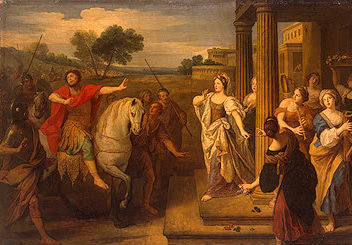 Carissimi, Jephte [before June 1648]: from the story in Judges 11:29-38
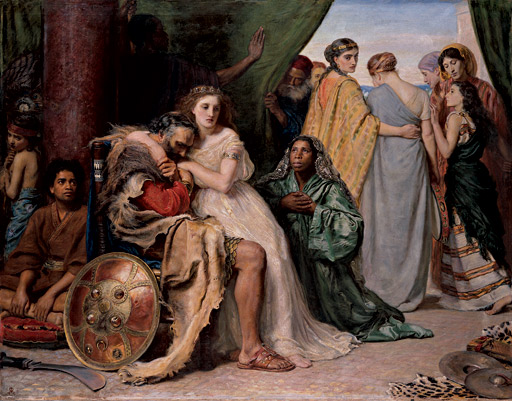 Carissimi, Jephte [before June 1648]: from the story in Judges 11:29-38
Solo arioso, “Plorate, colles”
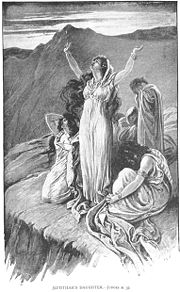 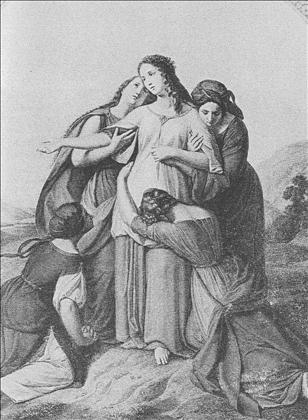 Carissimi, Jephte [before June 1648]: from the story in Judges 11:29-38
Chorus, “Plorate,filii Israel”
Solo arioso, “Plorate, colles”
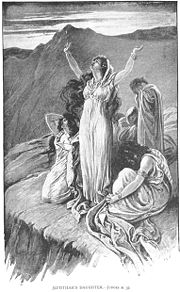 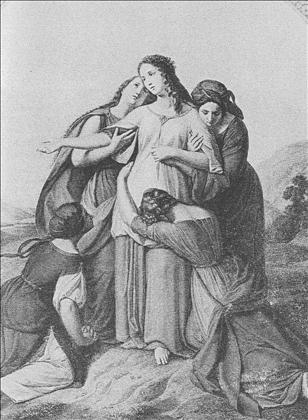 Carissimi, Jephte [before June 1648]: from the story in Judges 11:29-38
Chorus, “Plorate,filii Israel”
Solo arioso, “Plorate, colles”
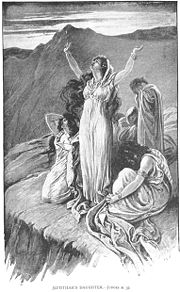 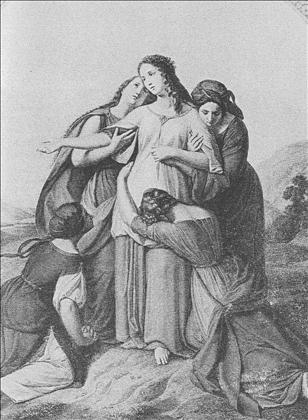 “modular” construction: brief musical modules, often subjected 
        to immediate repetition or sequence
Carissimi, Jephte [before June 1648]: from the story in Judges 11:29-38
Chorus, “Plorate,filii Israel”
Solo arioso, “Plorate, colles”
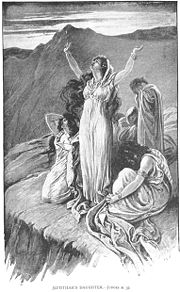 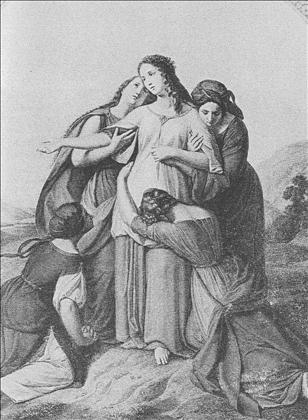 “modular” construction: brief musical modules, often subjected 
        to immediate repetition or sequence

often: near-”regular” two- or four-bar syntax
Carissimi, Jephte [before June 1648]: from the story in Judges 11:29-38
Chorus, “Plorate,filii Israel”
Solo arioso, “Plorate, colles”
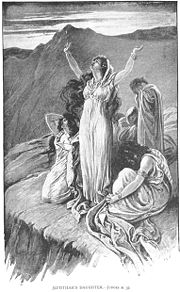 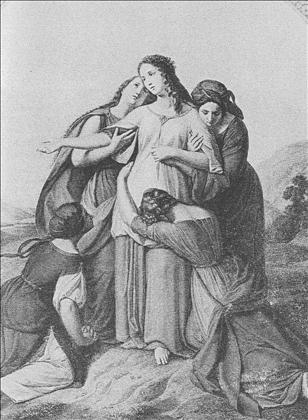 “modular” construction: brief musical modules, often subjected 
        to immediate repetition or sequence

often: near-”regular” two- or four-bar syntax

harmonically rich, expressive, coloristic, sumptuous
Italian Baroque Vocal Genres, 1600-1670
Secular

	“Monodies” (Solo Madrigal, Air)
	Continuo Madrigal (Concertato Madrigal)
	Early “opera”


Sacred

	Cantata
	Oratorio
	Sacred Concerto
Italian Baroque Vocal Genres, 1600-1670
Secular

	“Monodies” (Solo Madrigal, Air)
	Continuo Madrigal (Concertato Madrigal)
	Early “opera”


Sacred

	Cantata
	Oratorio
	Sacred Concerto
Italian Baroque Vocal Genres, 1600-1670
Secular

	“Monodies” (Solo Madrigal, Air)
	Continuo Madrigal (Concertato Madrigal)
	Early “opera”


Sacred

	Cantata
	Oratorio
	Sacred Concerto    

                                 = sacred/biblical text + instrumental accompaniment
Influential composer of early, often large-scale “sacred concertos”
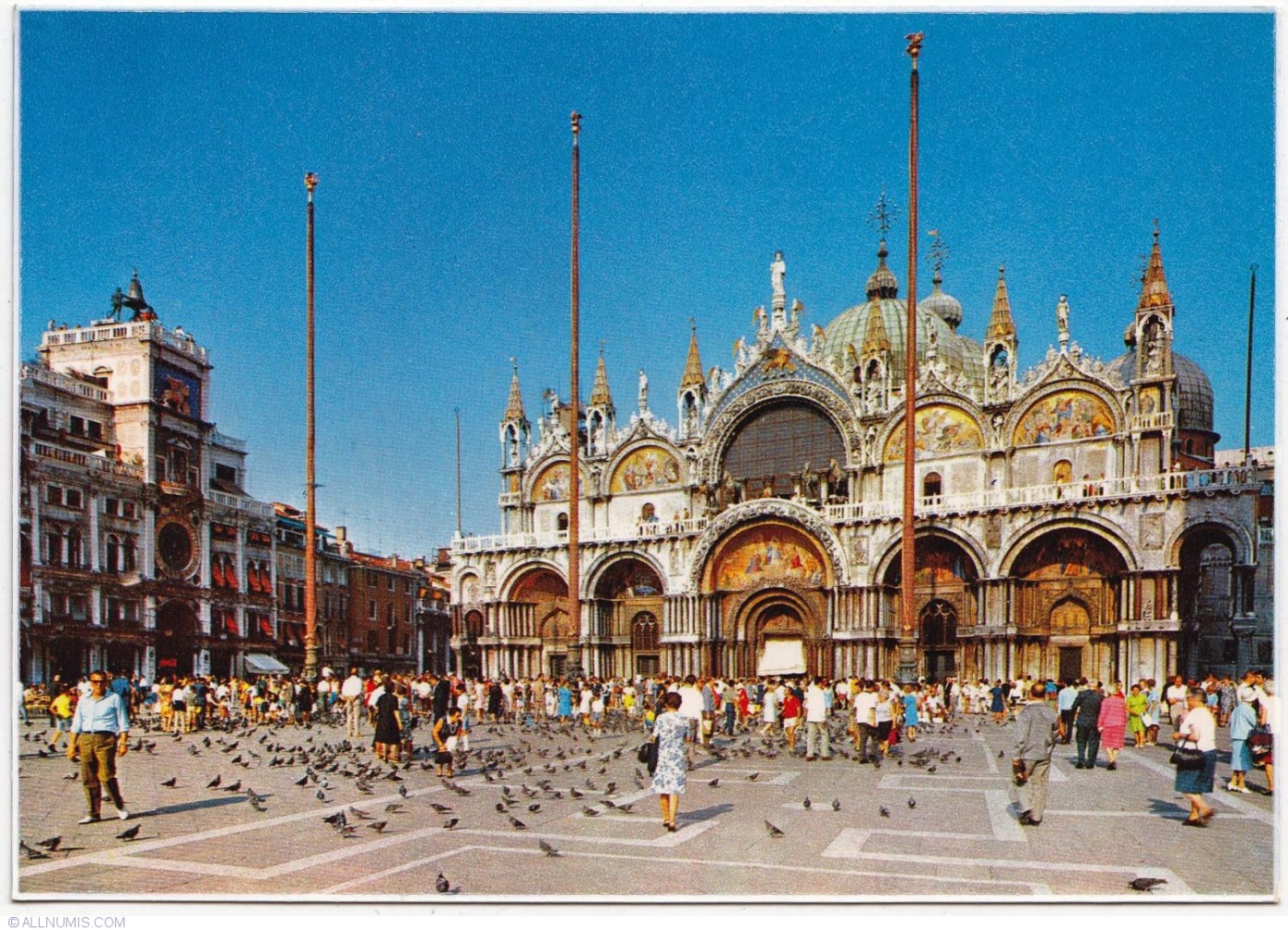 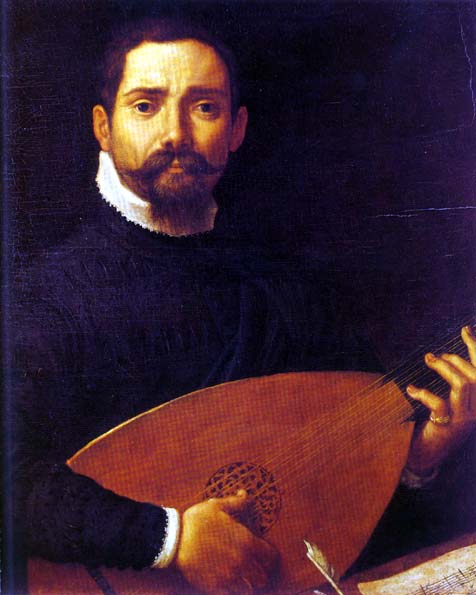 Giovanni Gabrieli (1553-1612)
Venice, Basilica of St. Mark
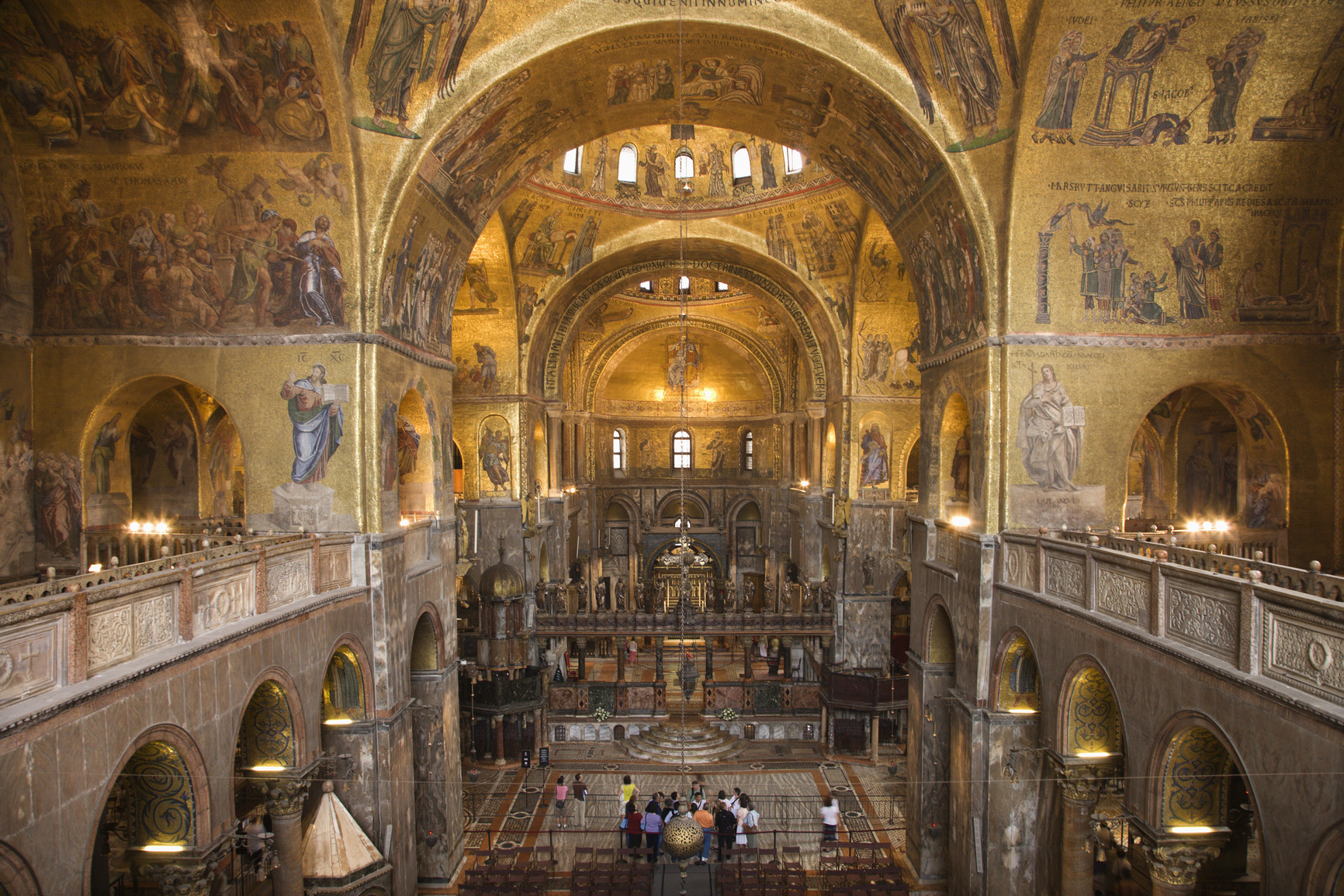 Venice, Basilica of St. Mark, Interior
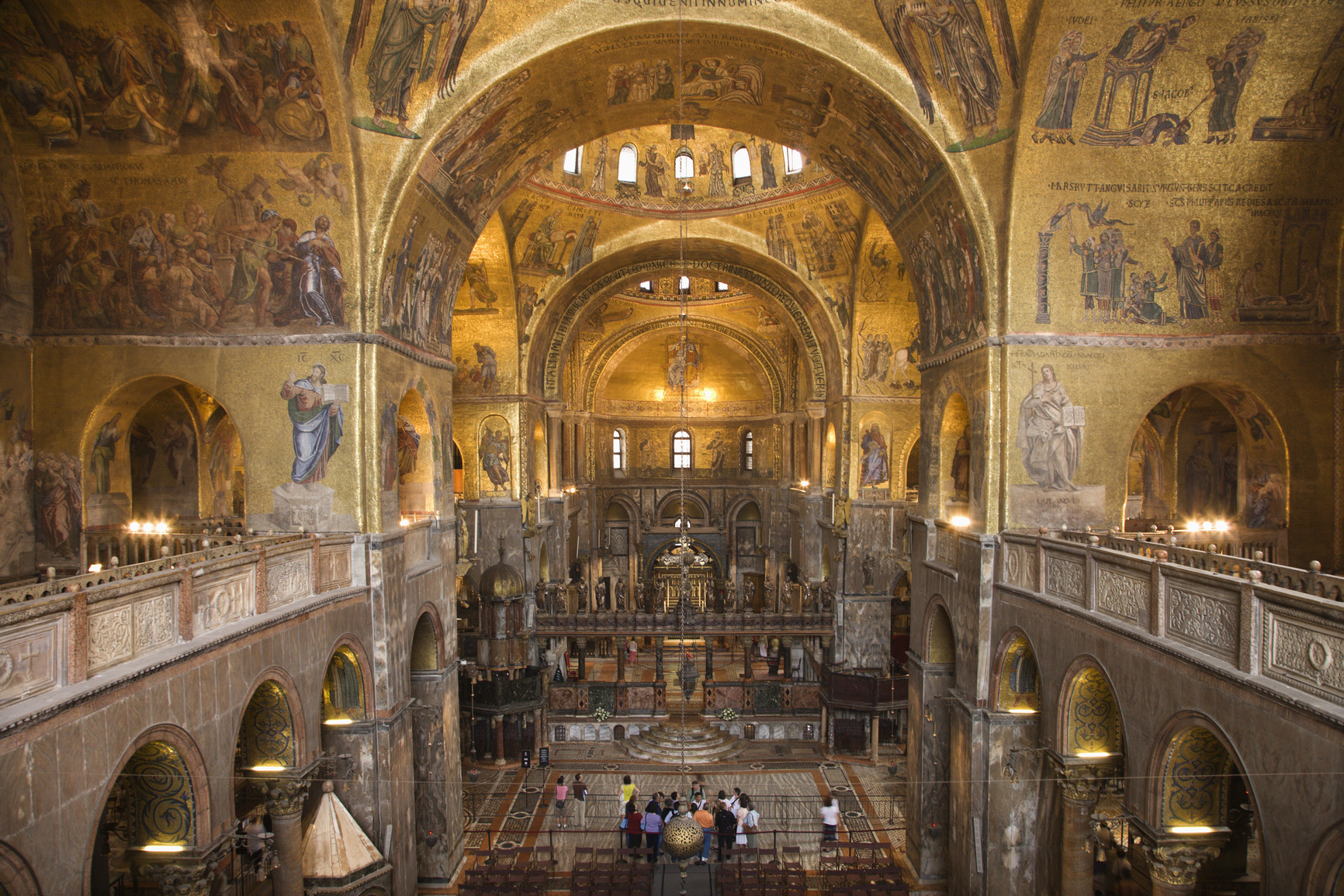 Divided choirs possible (cori spezzati)

“polychoral”
Venice, Basilica of St. Mark, Interior
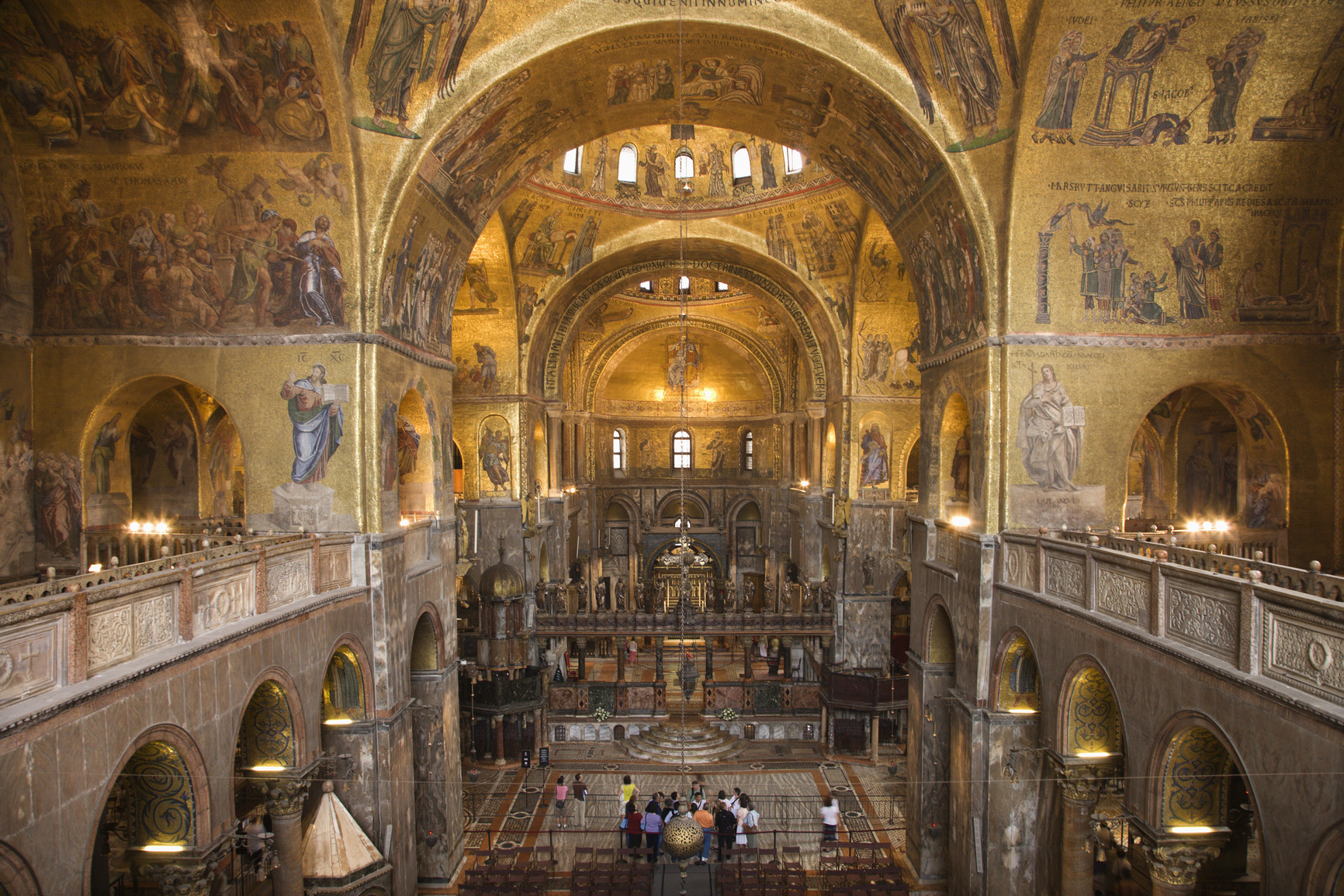 Giovanni Gabrieli, “In ecclesiis,” Symphoniae sacrae II, publ. posth. 1615
Psalms 67, 61, 102: “In the churches, bless the Lord; in all high places . . . .”


Solo Voice – Choral Alleluia –Solo  Voice – Choral Alleluia – Instrumental interlude . . .
Venice, Basilica of St. Mark, Interior
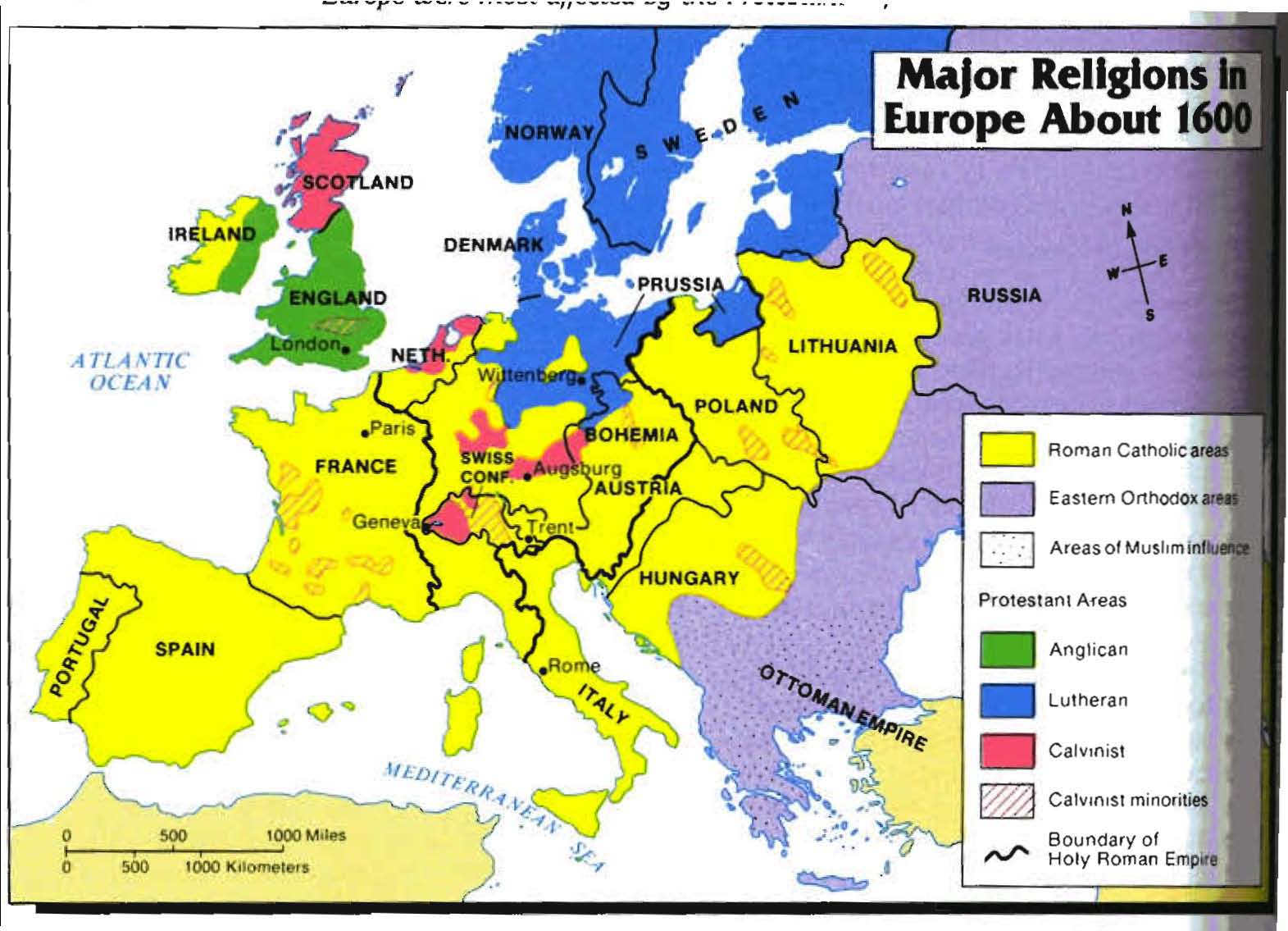 The Protestant North
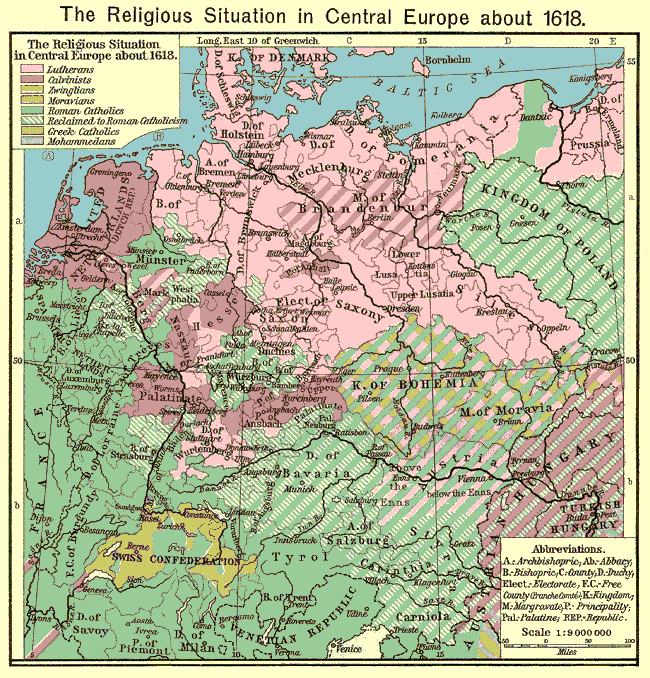 At war over religion:
The “Thirty Years’ War,” 1618-48
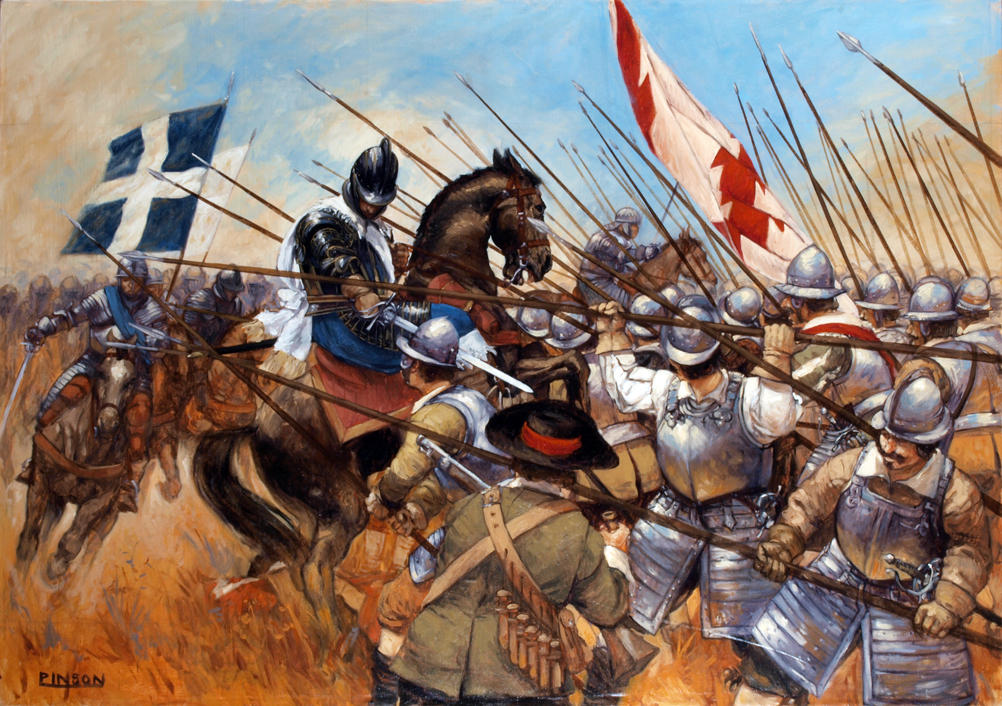 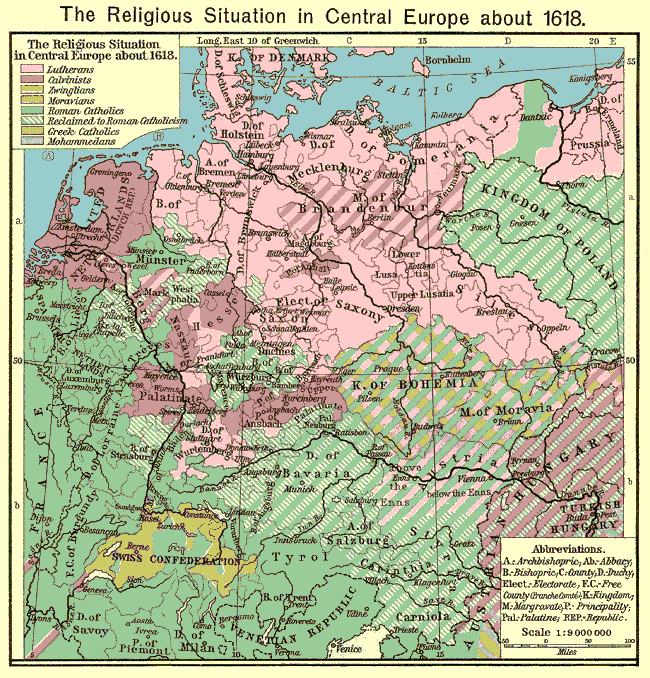 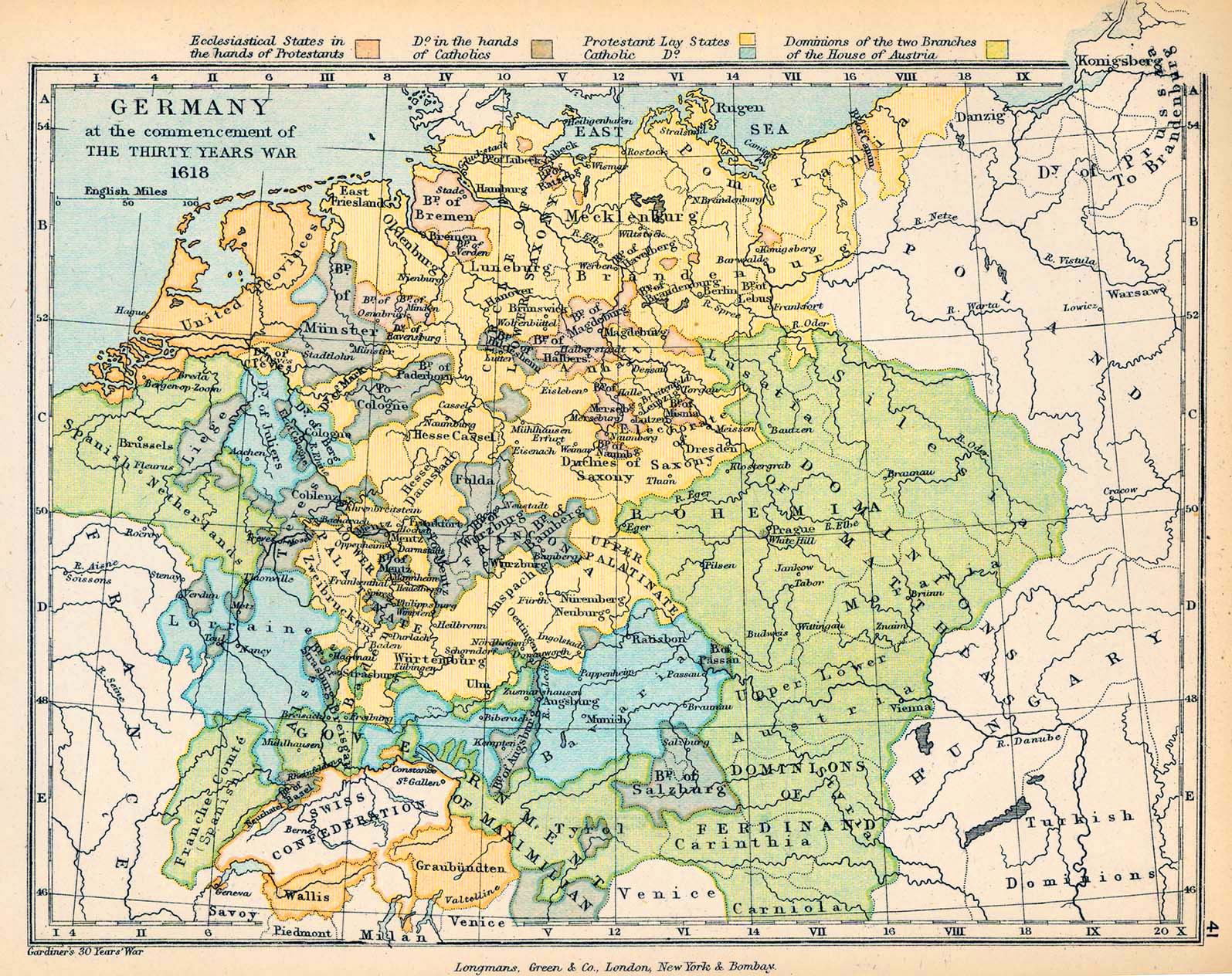 Northern Germanic Lands: The “Protestant Baroque”
(in contrast with the “Catholic Baroque”)
Northern Germanic Lands: The “Protestant Baroque”
(in contrast with the “Catholic Baroque”)
Architecturally more restrained, sometimes spare church interiors: removal of much Catholic decoration
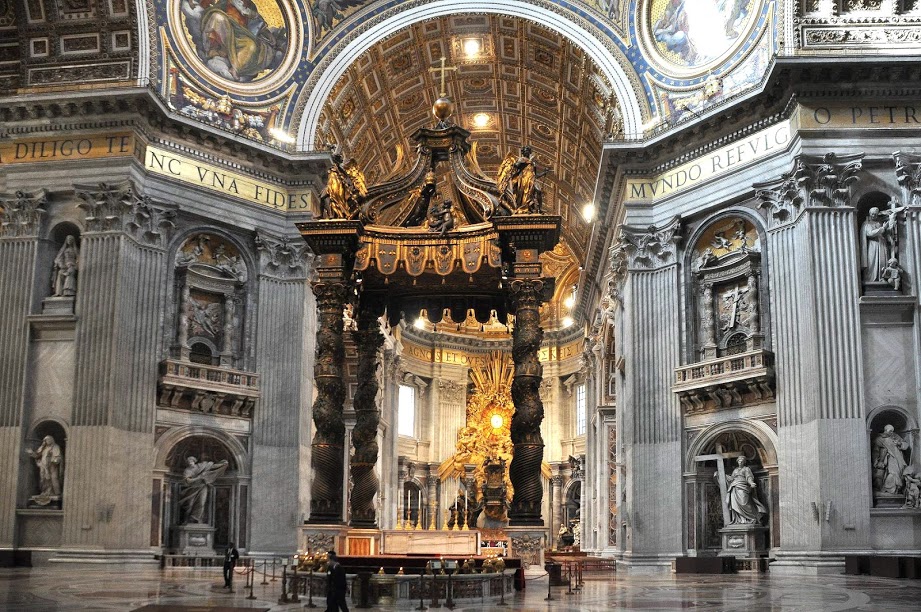 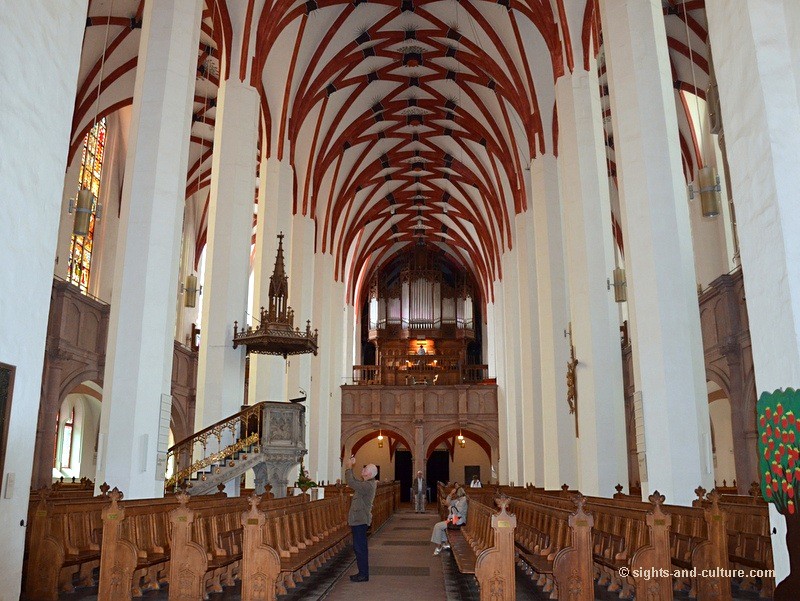 St. Peter’s (Rome)				St. Thomas (Leipzig)
Northern Germanic Lands: The “Protestant Baroque”
(in contrast with the “Catholic Baroque”)
Architecturally more restrained, sometimes spare church interiors: removal of much Catholic decoration

Emphasis on internal, private or personal devotion rather than an external, sensual “flooding of all five senses”
Northern Germanic Lands: The “Protestant Baroque”
(in contrast with the “Catholic Baroque”)
Architecturally more restrained, sometimes spare church interiors: removal of much Catholic decoration

Emphasis on internal, private or personal devotion rather than an external, sensual “flooding of all five senses”

A more abstract focus on the biblical “Word” and its individual, congregational significance
Northern Germanic Lands: The “Protestant Baroque”
(in contrast with the “Catholic Baroque”)
Architecturally more restrained, sometimes spare church interiors: removal of much Catholic decoration

Emphasis on internal, private or personal devotion rather than an external, sensual “flooding of all five senses”

A more abstract focus on the biblical “Word” and its individual, congregational significance

Thus: an early step on the way to a view of music as spiritually “internal” rather than an item of external display
Northern Germanic Lands: The “Protestant Baroque”
(in contrast with the “Catholic Baroque”)
Architecturally more restrained, sometimes spare church interiors: removal of much Catholic decoration

Emphasis on internal, private or personal devotion rather than an external, sensual “flooding of all five senses”

A more abstract focus on the biblical “Word” and its individual, congregational significance

Thus: an early step on the way to a view of music as spiritually “internal” rather than an item of external display
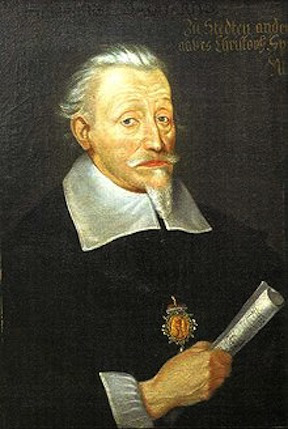 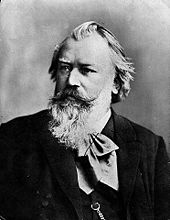 Heinrich Schütz (1585-1672)
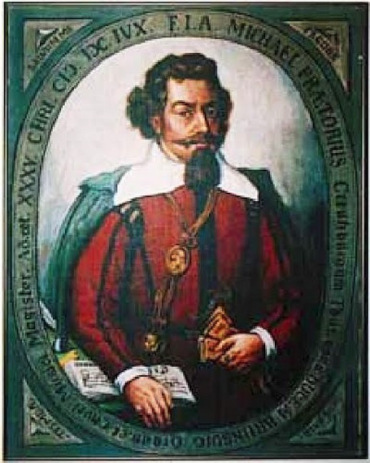 Musae Sionae (1605-1610)
Michael Praetorius (1571-1621)
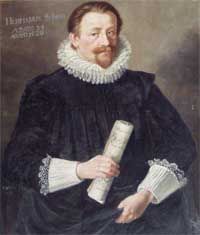 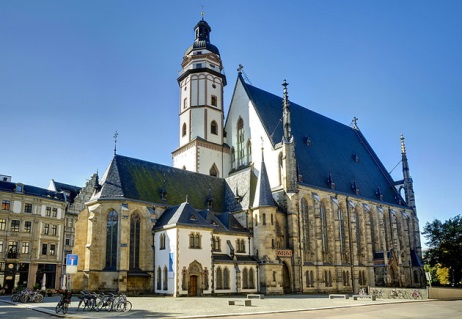 Leipzig, St. Thomas Church
Johann Hermann Schein (1586-1630)
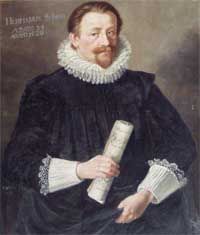 Opella nova, Part 1 (1618)

	30 Sacred Concertos
	for two or three 	
                  voices and continuo

Opella nova, Part 2 (1626)

	32 Sacred Concertos	for three, four, or
	five voices and 
	continuo, occasionally 
                  enhanced with 
                  additional instruments
Johann Hermann Schein (1586-1630)
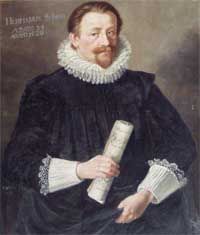 Opella nova, Part 1 (1618)

	30 Sacred Concertos
	for two or three 	
                  voices and continuo

Opella nova, Part 2 (1626)

	32 Sacred Concertos	for three, four, or
	five voices and 
	continuo, occasionally 
                  enhanced with 
                  additional instruments
Johann Hermann Schein (1586-1630)
e.g, “Mach dich auf, werde Licht Zion”
(Isaiah 60: “Arise, shine, O Zion, for thy light shall come”)
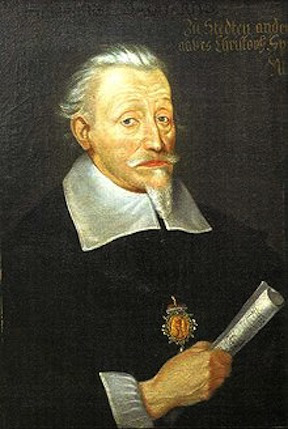 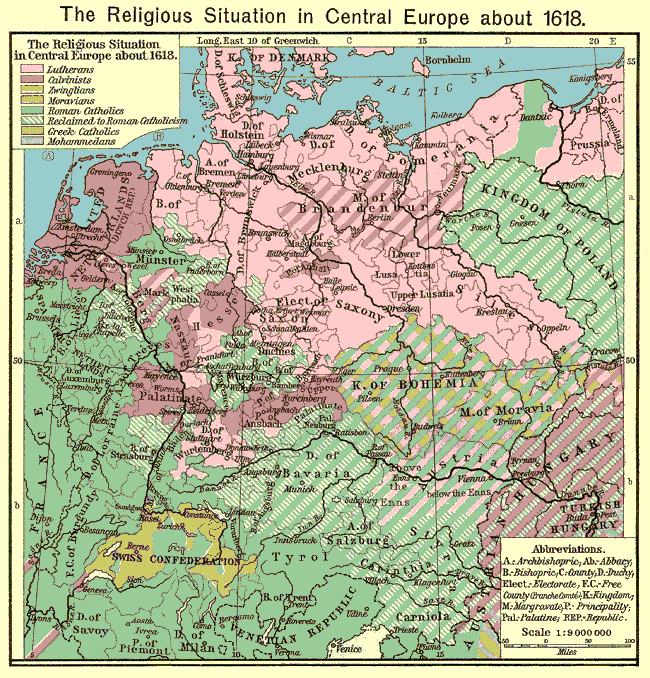 Saxony, Dresden
Heinrich Schütz (1585-1672)
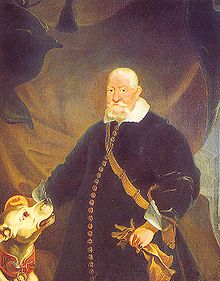 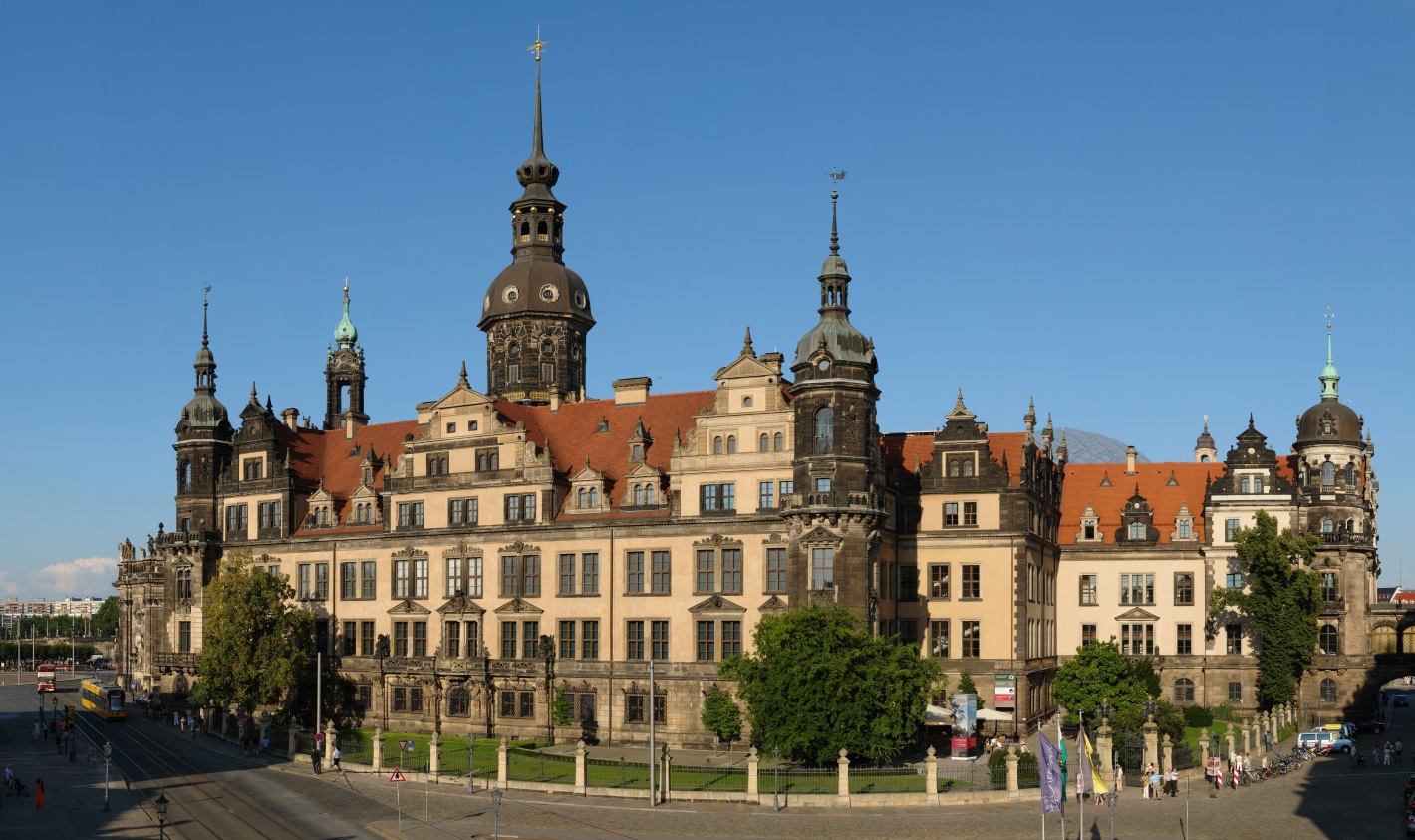 Dresden Castle
Dresden, Elector Johann Georg I of Saxony
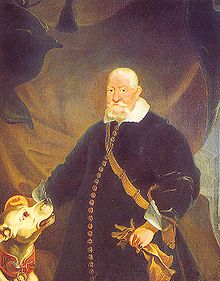 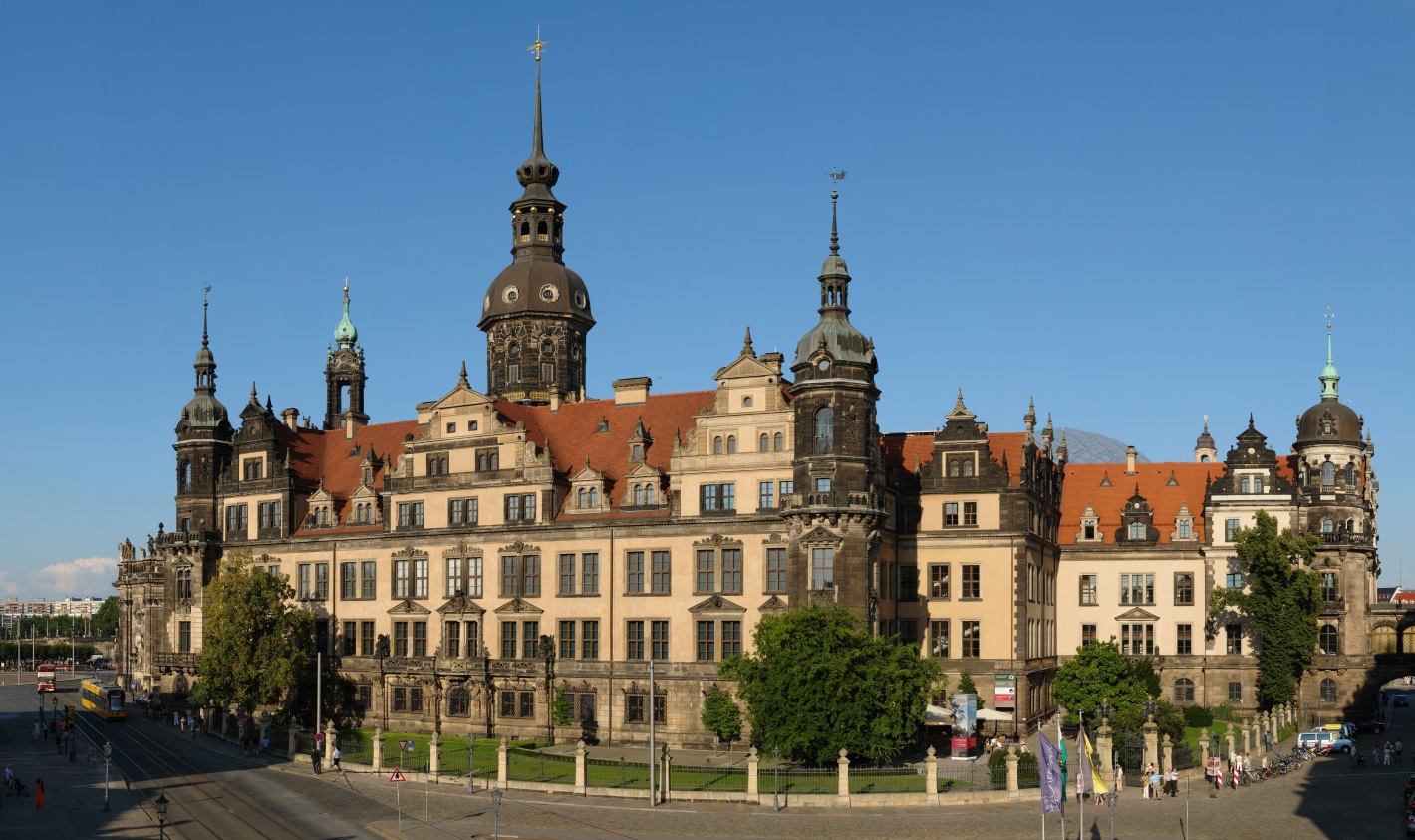 Dresden Castle
Dresden, Elector Johann Georg I of Saxony
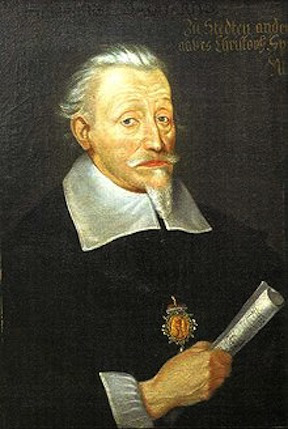 Heinrich Schütz: Court Kapellmeister in Dresden, 1617-56
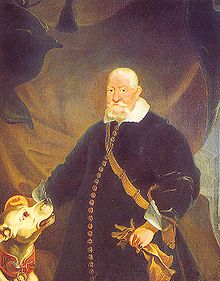 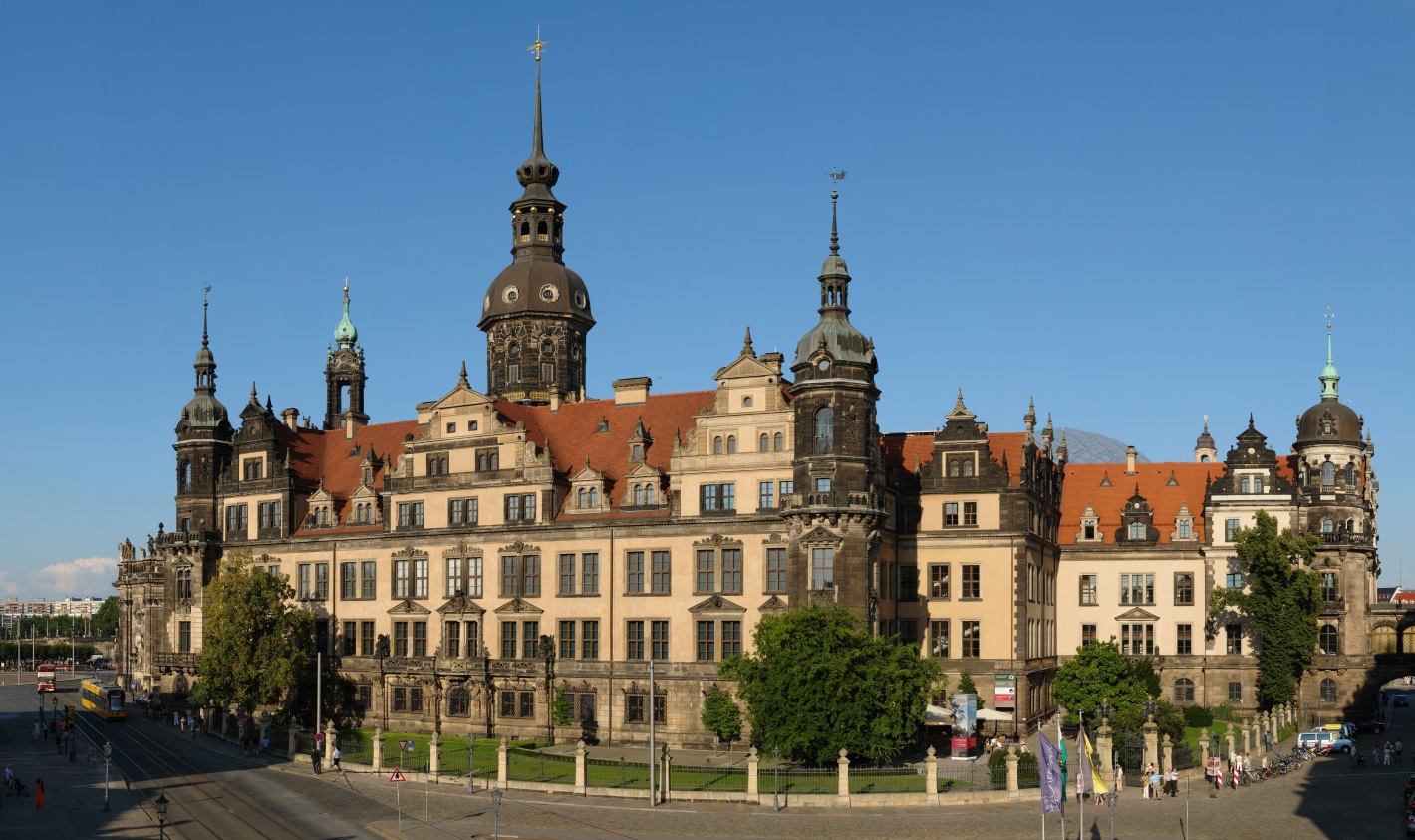 Dresden Castle
Dresden, Elector Johann Georg I of Saxony
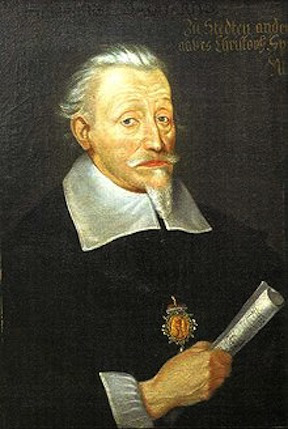 Heinrich Schütz: Court Kapellmeister in Dresden, 1617-56

Italian influence: two trips to Venice, 1609-12, 1628-29
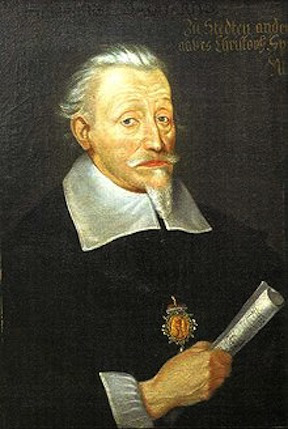 Psalmen Davids (1619)

	26 polychoral sacred concertos
Heinrich Schütz (1585-1672)
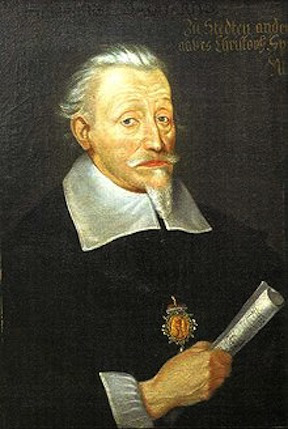 Psalmen Davids (1619)

	26 polychoral sacred concertos

                                e.g., “Lobe den Herren, meine Seele”

                                (Psalm 103: “Praise the Lord, o my soul”)
Heinrich Schütz (1585-1672)
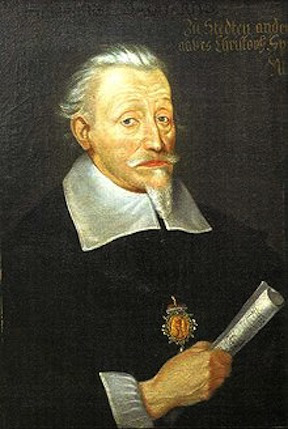 Psalmen Davids (1619)

	26 polychoral sacred concertos

Symphoniae Sacrae, Part 1 (1629)

	20 sacred concertos 
	(Latin texts, e.g., “O quam tu  	pulchra es”)
Heinrich Schütz (1585-1672)
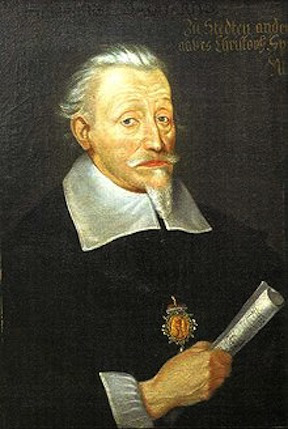 Psalmen Davids (1619)

	26 polychoral sacred concertos

Symphoniae Sacrae, Part 1 (1629)

	20 sacred concertos 
	(Latin texts, e.g., “O quam tu  	pulchra es”)

Symphoniae Sacrae, Part 2 (1647)

	27 sacred concertos
	(German texts)
Heinrich Schütz (1585-1672)
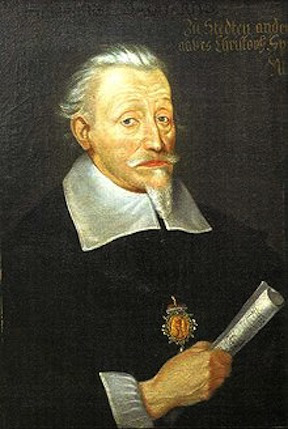 Psalmen Davids (1619)

	26 polychoral sacred concertos

Symphoniae Sacrae, Part 1 (1629)

	20 sacred concertos 
	(Latin texts, e.g., “O quam tu  	pulchra es”)

Symphoniae Sacrae, Part 2 (1647)

	27 sacred concertos
	(German texts)

Symphoniae Sacrae, Part 3 (1650)

	21 sacred concertos
	(German texts, e.g., “Saul, Saul, 	was verfolgst du mich?”
	and “Vater unser”)
Heinrich Schütz (1585-1672)
Sacred Concerto: Two Settings of “Vater unser”
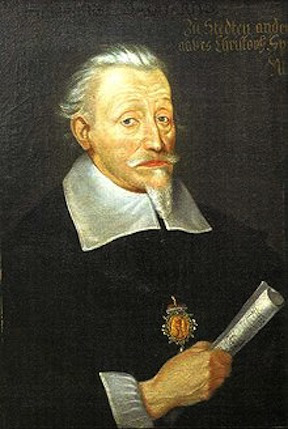 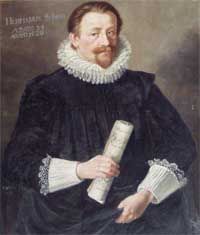 Johann Hermann Schein (1586-1630)
Opella Nova 2 (1626)
Heinrich Schütz (1585-1672)
Symphoniae sacrae 3 (1650)